EE 123Bioelectricity
Fall 2022
Tufts University

Instructor: Joel Grodstein
joel.grodstein@tufts.edu

Lecture 4c: worms
Big picture of the course
Where does bioelectricity come from?
Neurons and working with the nervous system
Cardiac bioelectricity
Worms
Bio backgrounder
Morphogenesis
Building a worm Vmem pattern
EE 123 Joel Grodstein
Review
Remember the morphogenesis problem?
37 trillion cells, same software but some are eyes, ears, toes, …
Our hypothesis: a Vmem pattern is the API that decides which cells become what
A machine compares current shape vs. the goal & decides what to do
EE 123 Joel Grodstein
Using the Vmem pattern
0
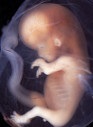 .2
Per-cell software:
if (0≤Vmem ≤ .2):
I_am_head=True
if (.4≤Vmem ≤ .6):
I_am_chest=True
Human embryo, 9-10 weeks
.5
.7
1
Some  cells set I_am_head=True (whatever that means)
That triggers their DNA if-then code to build head proteins
Objection: something needs to deal with 3D
Could do per-region subdivision
Next up – how can we build this Vmem pattern?
EE 123 Joel Grodstein
[Speaker Notes: This slide sets the context for the rest of the unit.
The rest of the unit discusses how to build a Vmem pattern. This slide shows *why* we build it; i.e., what the pattern might mean & how the growing body might use the pattern.]
Contents for this unit
Patterning a 5-cell worm – our first try
Morphagens + lots of feedback – our second try
GJ connectivity range – archipelagos, 2 heads and collapse
Wrapup
EE 123 Joel Grodstein
ΔVmem + GJs
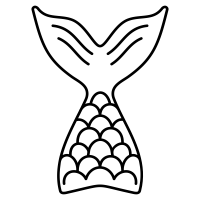 Na+
-65mV
+25mV
IC
IC
Start with 5 cells 
Two end cells have ion channels; set them to -65mV, +25mV
Connect them with GJs
If we model GJs as resistors, what voltage pattern results?
Is that a valid model? What happens with drift and diffusion?
Will drift and diffusion balance in each GJ? If so, there’s no net current – so how (by Ohm’s Law) can there be voltage drops?
EE 123 Joel Grodstein
[Speaker Notes: No, planaria don’t really have mermaid tails or smiley heads ]
ΔVmem + GJs
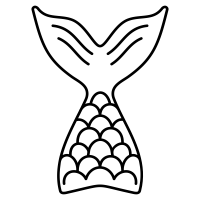 -40mV      -20mV       0mV
-65mV
+25mV
IC
IC
Model GJs as resistors
Simple electrical intuition: we get a voltage divider
Is that the correct model?
No: resistors model drift current, but there’s definitely diffusion too
Conclusion that intermediate nodes = intermediate Vmem is still valid
If GJ drift = -diffusion → no net GJ current
but drift current > 0 implies ΔV>0
Ohm’s Law is only for drift current!
EE 123 Joel Grodstein
[Speaker Notes: The final answer, of course, is that we get nice intermediate voltages (as the picture shows). The picture is somewhat wrong, though; usually they’re more logarithmic interpolation rather than linear.
Resistors are not a great model here, since they only model drift and not diffusion. But we use them anyway for simplicity .
If drift and diffusion balance in each GJ, then there’s no net current in that GJ – but there can (and indeed must be) a voltage drop for that to happen. The diffusion is insensitive to deltaV, but if there’s any drift then it can only be because of a deltaV. So drift and diffusion balancing means that there’s drift, which implies deltaV. Ohm’s Law applies only to the drift current, not the diffusion current.]
ΔVmem + GJs
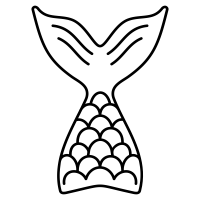 -40mV      -20mV       0mV
K+
Cl-
Na+
-65mV
-60mV
+25mV
+20mV
IC
IC
Connect them with GJs
What happens?
Current flows
With most positive ions on the left, diffusion nudges them back
The ends dip a bit
EE 123 Joel Grodstein
Why do the ends dip?
Vmem=-71mV
ICF
2.2
.4
.4
Remember our cell model
IK
INa
60          40
ECF
-89mV
-71mV
77mV
Vmem=-71mV
ICF
Thevenin equivalent circuit
Any collection of batteries, resistors, current sources → V + R
Geq=GNa ║ GK║GCl
-71mV (Vmem)
ECF
EE 123 Joel Grodstein
[Speaker Notes: Why is Vthev=-71mV? Because when Vmem = -71mV, we already said there’s no *net* current across the membrane. This is true in both QSS and SS.
What do we give up with this simple model? Since our Thevenin equivalent no longer distinguishes between ions, it can no longer say if each individual ion is balanced – and thus cannot say if we are in SS vs. QSS. But it’s simple!]
Why do the ends dip?
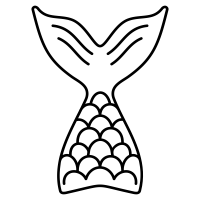 -65mV
-60mV
+25mV
+20mV
IC
IC
-60mV
+20mV
Geq
Geq
-65mV
+25mV
ECF
Basic circuit theory predicts Vmem dip at the ends
Same theory will make other predictions later
EE 123 Joel Grodstein
Head or tail?
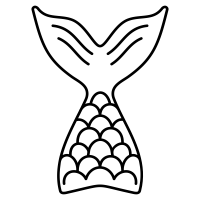 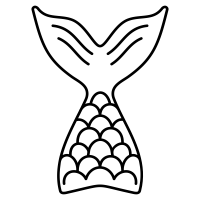 -65mV
+25mV
+25mV
-65mV
+25mV
IC
IC
Good so far; we have a Vmem pattern
How do the ends know which is which?
Why don’t they both pick a negative (i.e., tail) Vmem?
Or why not both heads?
Why don’t the end cells set front and back to random Vmem?
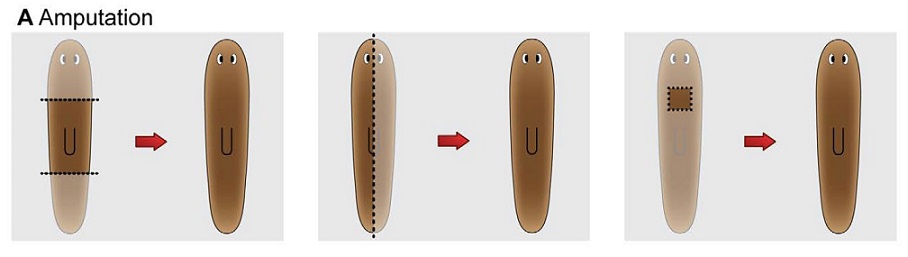 EE 123 Joel Grodstein
[Speaker Notes: We showed how a Vmem at both ends can make intermediate voltages in the middle. But now we’re asking how the end cells know what Vmem to set themselves to.
And how do they know to only set themselves to +25mV or -65mV, not random other values (which would result in lots of body parts at odd locations).
The graphic on the bottom says that a first reasonable guess might be that a cutting would have its end cells set to whatever they *used* to be, not to the standard head & tail voltages.]
Head or tail?
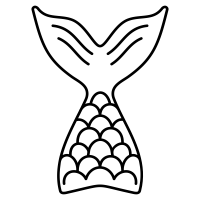 -20mV
+15mV
-10mV
+5mV
-65mV
+20mV
IC
IC
Next idea: add positive feedback


Still not obvious why head & tail never swap
But cannot have two heads or two tails, at least 
if (Vmem,me > Vmem,middle)
increase my Vmem
else decrease
EE 123 Joel Grodstein
[Speaker Notes: 1. Note that we’re only adding feedback at the two end cells – the middle cells are still IC-free and do nothing other than interpolate via drift/diffusion.
2. There’s some magic here – how do faraway cells know what the middle-of-worm Vmem is? We’ll sweep that under the rug for now .
3. A cool thing: with each cell’s software *independent* of each other, there are only two final outcomes! Can they suggest why, intuitively, that happens? Latches in EE have the only-two-choices property, though they don’t have our extra bonus of working across many cells.]
Explains batteries?
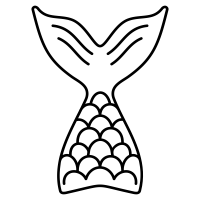 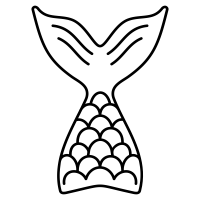 +10mV
-30mV
-60mV
+20mV
+20mV
-60mV
IC
IC
if (Vmem,me > Vmem,middle)
increase my Vmem
else decrease
Connect batteries → reverse voltage
Quickly regenerate the full ΔVmem
Head and tail reverse!
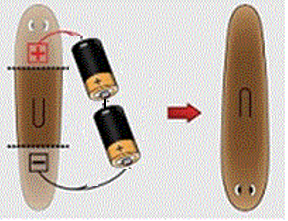 EE 123 Joel Grodstein
[Speaker Notes: Yes – our positive-feedback idea does explain the head-tail reversal via two batteries 
Say the batteries change the end Vmemvalues from the usual -60/20mV to, say, 10/-30mV. Then positive feedback will expand this to 20/-60mV, which will presumably lead to a full body reversal.]
Regeneration?
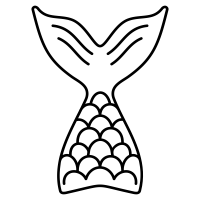 -40mV      -20mV     -10mV
-20mV      -20mV     -20mV
-60mV
+20mV
IC
IC
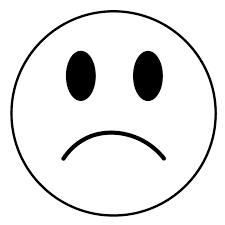 if (Vmem,me > Vmem,middle)
increase my Vmem
else decrease
Cut off the head and tail; keep the middle
Will the worm regenerate?
No ion channels in the remaining worm!
Positive feedback is gone
Charge all diffuses equally
EE 123 Joel Grodstein
[Speaker Notes: The problem is that we still have ion channels only in the two endmost cells. So if we cut off those cells, then the remaining middle-body segment has no ICs and no positive-feedback mechanism. Then Vmem just collapses.]
Mini-quiz
Sum up how we built up our Vmem pattern in a few sentences
What are its problem(s)?
EE 123 Joel Grodstein
Contents for this unit
Patterning a 5-cell worm – our first try
Morphagens + lots of feedback – our second try
GJ connectivity range – from collapse to multiple heads
Wrapup
EE 123 Joel Grodstein
What are we missing?
-40mV      -20mV     -10mV
-60mV
+20mV
IC
IC
if (Vmem,me > Vmem,middle):
increase my Vmem
else decrease
End cells cannot be special (e.g., the only cells with ion channels)
End cells can’t easily determine “Vmem,middle”
EE 123 Joel Grodstein
[Speaker Notes: We said from the beginning that having the two end cells somehow knowing the value of Vmem in the middle was a bit magical, and it’s still a problem.
And as we saw a few slides ago, if the end cells are the only ones with ICs, then a middle segment just cannot regrow.]
Morphagens
-60mV
+20mV
Equal [M] everywhere
drift
steady state
Start with a tube full of negative ions M
Diffusion: it all spreads out evenly
Add a voltage differential (-60 to +20 mV)
Drift: M all moves to the right
Diffusion: M goes back to the left
Eventually: steady state where diffusion and drift balance
the mystery ion
EE 123 Joel Grodstein
[Speaker Notes: “M” is because it’s a mystery ion – we haven’t actually found it]
Nernst again
-60mV     -40mV       -20mV         0mV          +20mV
[M]0
EE 123 Joel Grodstein
So what?
-60mV     -40mV       -20mV         0mV          +20mV
[M]0
Old problem: cannot know Vmem,middle
There’s a fixed total amount of M, and it redistributes itself according to the global Vmem profile
Your own local [M] reflects the Vmem profile
And so we can use it for our positive feedback
EE 123 Joel Grodstein
[Speaker Notes: The key here is that there’s a fixed amount of M in the tube. So having more M in one place means less everywhere else.
In other words, knowing our own local [M] really does tell us whether we’re above or below average!
If anyone asks, this is simple math. If every cell generates M at, say, 1 mole/(m3s) and if M decays at a rate of .1/s (or equivalently .1 mole/sec per mole), then steady state will have an average concentration of gen/decay = 10 moles/m3. So anyone above(below) that is on the right(left) side of the worm.]
Morphagen feedback
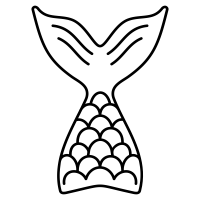 Vmem,me = f([M]me)
+20mV
-25mV
-40mV
-60mV
+10mV
-20mV
Vmem
IC
IC
[M]
[M]
Higher [M] → higher Vmem
Higher Vmem → attracts more M
Positive feedback!
No need to sense Vmem,middle
EE 123 Joel Grodstein
[Speaker Notes: The two red dots in the upper-right graph represent the [M] at the left and right ends of the worm respectively. They start out very close, and explode away to the maximum rails via positive feedback.]
Remaining problem
-40mV      -20mV       0mV
-60mV
+20mV
IC
IC
Vmem
Vmem,me = f([M]me)
[M]
Middle segment has no ion channels or feedback → cannot regrow
EE 123 Joel Grodstein
Remaining problems
-40mV      -20mV       0mV
-60mV
+20mV
IC
IC
IC
IC
IC
Vmem,me = f([M]me)
Put this in every cell
Middle segment has no ion channels or feedback → cannot regrow
What happens?
EE 123 Joel Grodstein
All works fine?
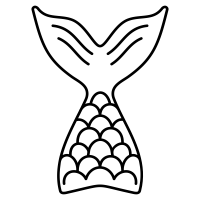 -40mV      -20mV       0mV
-60mV
+20mV
IC
IC
IC
IC
IC
+20mV
Vmem
Vmem, [M]
-60mV
[M]
Both Vmem and [M] gradually increase from tail to head
Intermediate ion channels → Nernst profile no longer applies
Global Vmem pattern determines [M] profile
Each cell is mostly locally consistent with Vmem,me = f([M]me)
 Not fully; f() actually sets GNa, GK and not Vmem
EE 123 Joel Grodstein
[Speaker Notes: Adding ICs everywhere makes our system no longer just do simple interpolation as a voltage divider. It’s now a complex system with no simple mathematical explanation. But simulation shows that it usually still works ]
All works fine?
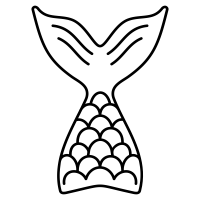 -40mV      -20mV       0mV
-60mV
+20mV
IC
IC
IC
IC
IC
+20mV
Vmem, [M]
-60mV
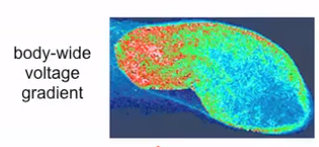 Do you believe this evidence?
How much does it suggest that
there is a voltage gradient
it’s caused by a positive-feedback system?
From https://vimeo.com/184365295 , time 27:00
EE 123 Joel Grodstein
[Speaker Notes: The talk doesn’t say which colors are which; I’m guessing that orange is depolarized, dark blue is hyperpolarized and green is intermediate.]
Mini-quiz
In a few sentences, what problem did our morphagen solve & how?
Ditto for adding multiple feedback points
EE 123 Joel Grodstein
Contents for this unit
Patterning a 5-cell worm – our first try
Morphagens + lots of feedback – our second try
GJ connectivity range – from collapse to multiple heads
Wrapup
EE 123 Joel Grodstein
Two heads?
-20mV      -40mV     -20mV
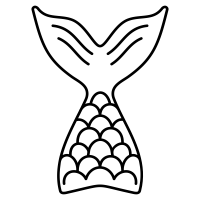 +20mV
+20mV
IC
IC
IC
IC
IC
+20mV
Vmem, [M]
-60mV
No more guarantee of Nernst profile. Each cell is mostly locally consistent with Vmem,me = f([M]me)!
Unfortunate by-product of local repeaters 
Does this explain a two-headed worm?
Why doesn’t this happen frequently?
EE 123 Joel Grodstein
[Speaker Notes: Why doesn’t it happen more frequently? Our positive-feedback system will tend to amplify an existing gradient rather than create a 2H profile. But it certainly can.]
Bizarro shapes?
-60mV     +20mV     -60mV
+20mV
+20mV
IC
IC
IC
IC
IC
+20mV
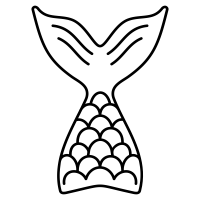 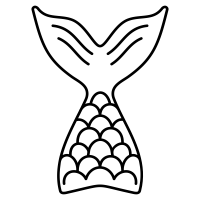 Vmem, [M]
-60mV
Can this happen?
Seems plausible, but not present in nature
Any idea why not?
EE 123 Joel Grodstein
[Speaker Notes: The answer to “why not” is mostly on the next slides ]
Our basic model
-65mV     +25mV     -65mV
+25mV
+25mV
+20mV
RGJ      RGJ        RGJ         RGJ
+25mV        -65           +25       - 65                   +25mV
ECF
No longer just a simple voltage divider! How does the size of RGJ affect
the size of the gradient?
whether the cells can “do their own thing?”
what happens in the limits of RGJ=0 and RGJ≈∞?
EE 123 Joel Grodstein
[Speaker Notes: “Do their own thing” has cancer overtones (i.e., whether a cell can ignore signals from other cells and replicate uncontrollably.
But working as a team is a basic requirement for building a body.]
Mini-quiz
In a few sentences, what happens as we interconnect worm cells with more and more gap junctions?
EE 123 Joel Grodstein
Contents for this unit
Patterning a 5-cell worm – our first try
Morphagens + lots of feedback – our second try
GJ connectivity range – from collapse to multiple heads
Wrapup
EE 123 Joel Grodstein
What comes next?
Build and analyze a simple worm (virtual-lab #4)
We will see correct formation, 2H and failure for various GJ densities
EE 123 Joel Grodstein
Why did we care, again?
Let’s remind ourselves what connection this has with our initial mysteries.
Hypothesis: morphogenesis is a layered system
A higher layer builds a Vmem pattern
A lower layer implements cell development accordingly
What we’ve just finished
Compares current body shape to desired body shape
Outputs instructions on what to do next
EE 123 Joel Grodstein
[Speaker Notes: And just in case people don’t believe the Vmem theory, the idea that one layer builds a morphogen pattern and another layer uses it is quite well accepted in developmental biology.]
Summary
We’re about done with worms!
What have we learned?
Hopefully some interesting weird nature
Some long-range insight into regenerative medicine
If we set Vmem correctly, can we turn stem cell → kidney?
EE 123 Joel Grodstein
Backup
EE 123 Joel Grodstein
Islands
-65mV     +25mV     -65mV
+25mV
+25mV
+25mV        -65           +25       - 65                   +25mV
+20mV
RGJ      RGJ        RGJ         RGJ
+25mV        -65           +25       - 65                   +25mV
ECF
What happens when RGJ≈∞?
All cells are isolated from each other
Archipelago is quite possible
EE 123 Joel Grodstein
Short circuits
-20mV     -20           -20       -20          -20mV
RGJ      RGJ        RGJ         RGJ
+25mV        -65           +25       - 65                   +25mV
ECF
What happens when RGJ→0?
Cells are short circuited
Worm cannot create a head or tail
There is an intermediate RGJ where 2H is possible, but not archipelago
EE 123 Joel Grodstein
The Bitsey gating system
Known as an inverting Hill equation
[ion]=kM  scale=½
EE 123 Joel Grodstein
The Bitsey gating system
EE 123 Joel Grodstein
if (I’m at an end of the worm)
if my [M] is bigger than average:
raise my Vmem
else:
lower my Vmem
if (I’m at an end of the worm)
GK = Hill inverter ([M])
1V
0V
M
M
M
M
M
M
M
M
M
M
T            K         B           S         H
High Vmem  high [M]  low GK  higher Vmem
Low Vmem  low [M]  high GK  lower Vmem
EE 123 Joel Grodstein
Hill buffer
BACKUP
Bitsey also provides a Hill buffer
Any idea what we might use it for?
Control GNa
But why bother controlling both of them?
[ion]=kM  scale=½
EE 123 Joel Grodstein
What about N>1?
As N gets larger, is kM still the scale=½ point?
[ion]=kM  scale=½ still
higher gain near [ion]=kM 
But why is gain useful?
EE 123 Joel Grodstein
if (I’m at an end of the worm)
GK = Hill inverter ([M])
.6V
.8V
.2V
.5V
M
M
M
M
M
M
M
M
M
M
S            S          S           S         S
K            B          S           S         H
Consider the following sequence
Head-to-tail voltage difference increases by ΔV0
Nernst equation: the ratio [M]head/ [M]tail increases by some ΔM1 
Ion-channel gating: resulting head-to-tail voltage difference ΔV2
If ΔV2 > ΔV1 then we have positive feedback, and the disturbance grows
EE 123 Joel Grodstein
scale=.8
GK=.8*1.7e-17
 1.4e-17
scale=.2
GK=.34e-17
Initial [M]
.8
.9
1
1.1
1.2
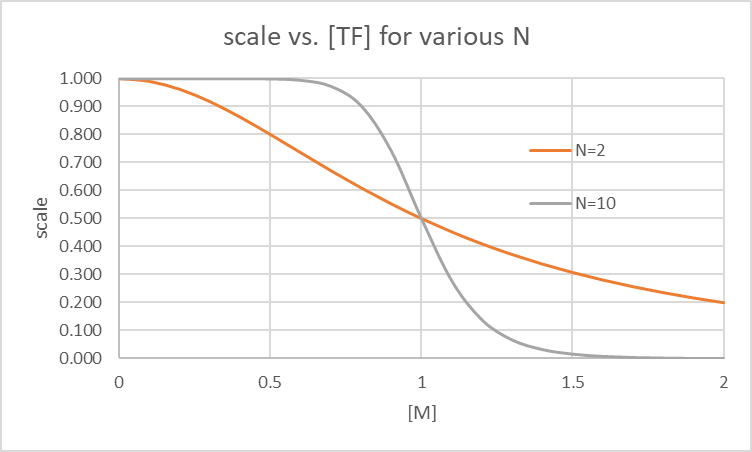 Look at the N=10 case
We build a substantial head-to-tail ΔV quite quickly
EE 123 Joel Grodstein
scale=.8
GK=.8*1.7e-17
 1.4e-17
scale=.6
GK 1e-17
scale=.45
GK.8e-17
scale=.2
GK=.34e-17
Initial [M]
.8
.9
1
1.1
1.2
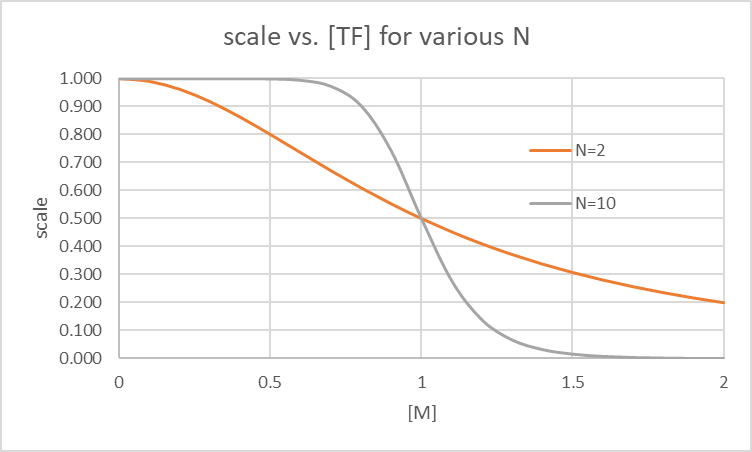 But what if N=2?
We do not build ΔV as well
Less gain to amplify a small Δ[M]
EE 123 Joel Grodstein
0
.5
1
1.5
2
Assume this is the final [M] for a full-grown worm
[M]average = 1
Now try to regrow a slice from the belly
knees
EE 123 Joel Grodstein
Initial [M]
.2
.3
.4
.5
.6
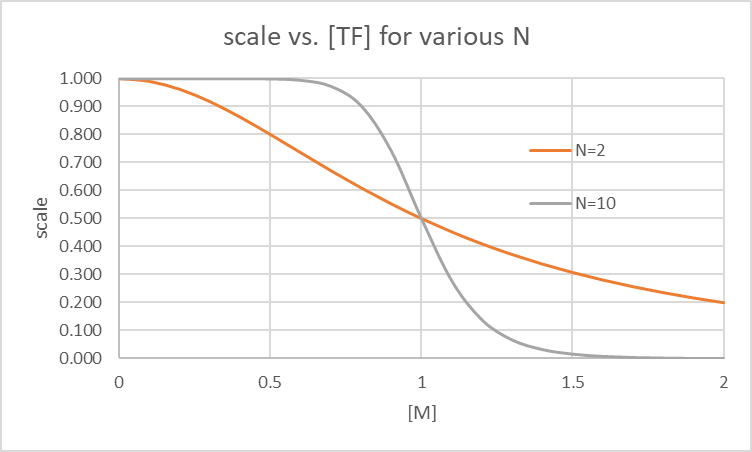 Ouch!
Now almost nothing happens
Any ideas on how to make a knee regrow well?
Look at the N=10 case
EE 123 Joel Grodstein
Initial [M]
.2
.3
.4
.5
.6
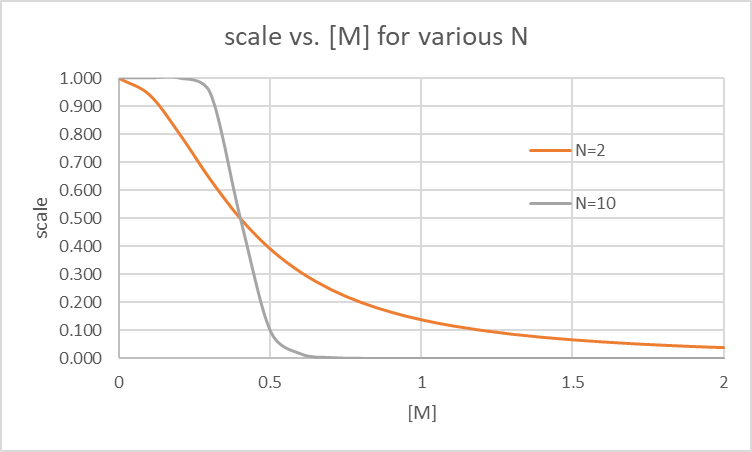 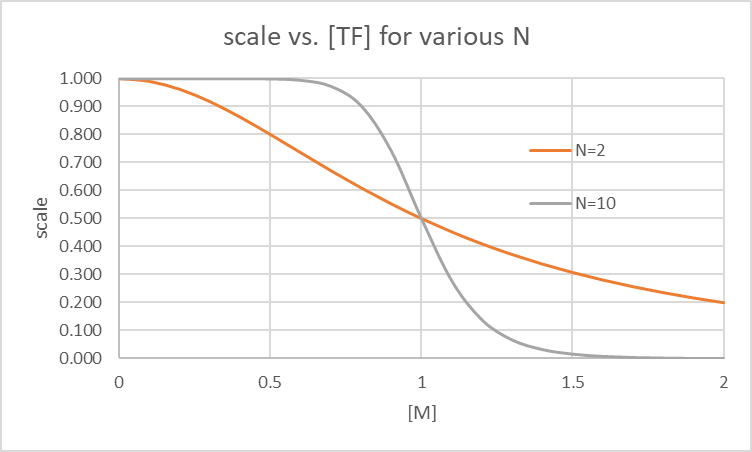 Set kM=.4
Sure, but…
now the belly and head slices won’t work 
Conclusion: try to make N=2 work (or even N=1)
those have some gain everywhere
Look at the N=10 case
EE 123 Joel Grodstein
scale=.8
GK=.8*1.7e-17
 1.4e-17
scale=.2
GK=.34e-17
Initial [M]
.8
.9
1
1.1
1.2
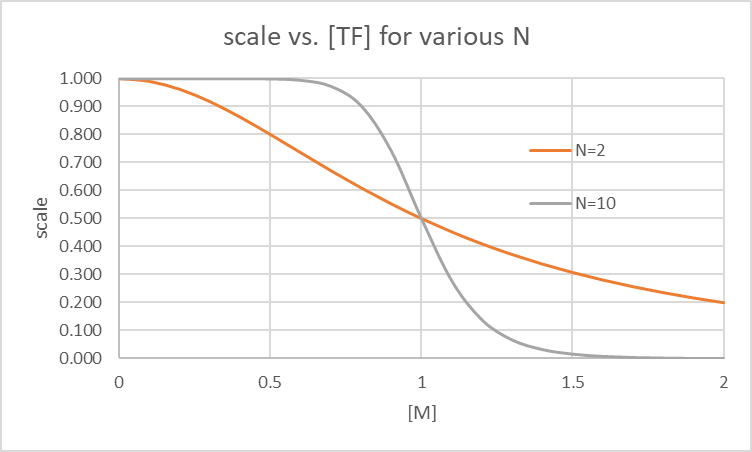 Next look at GJ_scale
EE 123 Joel Grodstein
scale=.8
GK=.8*1.7e-17
 1.4e-17
scale=.2
GK=.34e-17
Initial [M]
.8
.9
1
1.1
1.2
GJ_scale gets bigger:
GJ resistances get lower
head and tail short out
Vmem,head and Vmem,tail both collapse to middle
ICF
ICF
Ghead
Gtail
Vcell
Vcell
ECF
ECF
EE 123 Joel Grodstein
scale=.8
GK=.8*1.7e-17
 1.4e-17
scale=.2
GK=.34e-17
Initial [M]
.8
.9
1
1.1
1.2
GGJ2
GGJ0
GGJ1
Gcell3
Gcell0
Gcell1
Gcell2
Vcell3
Vcell0
Vcell1
Vcell2
ECF
EE 123 Joel Grodstein
Where does M come from?
0
.5
1
1.5
2
Take a small tail slice
2 cells regrow to 5
total [M] stays constant
[M] will keep shrinking as the worm divides and regrows 
Actually M is constantly being produced and decaying
0
.05
.1
.15
.2
EE 123 Joel Grodstein
Generation and decay
EE 123 Joel Grodstein
What to vary
Our inverter parameters: kM and N
GJ_scale, number of cells
GK, GNa, GCl
GJ_diff and valence for M
EE 123 Joel Grodstein